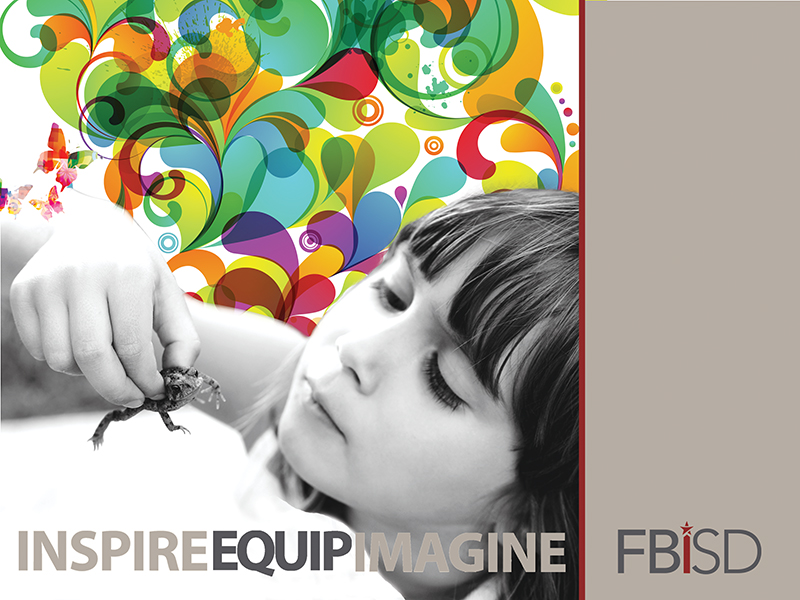 Destination Imagination Parent Informational Meeting
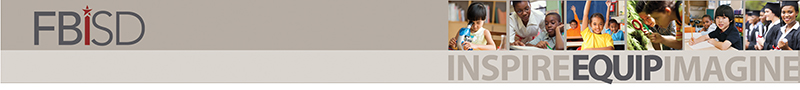 Linda Christensen, Campus Sponsor
CSE Librarian for 8 years
20 year Veteran Teacher
4 Years of Experience with DI 
State and Globals DI Experience
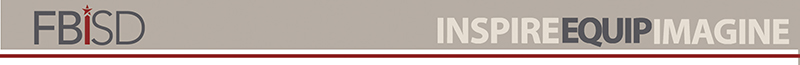 What is                                              ?
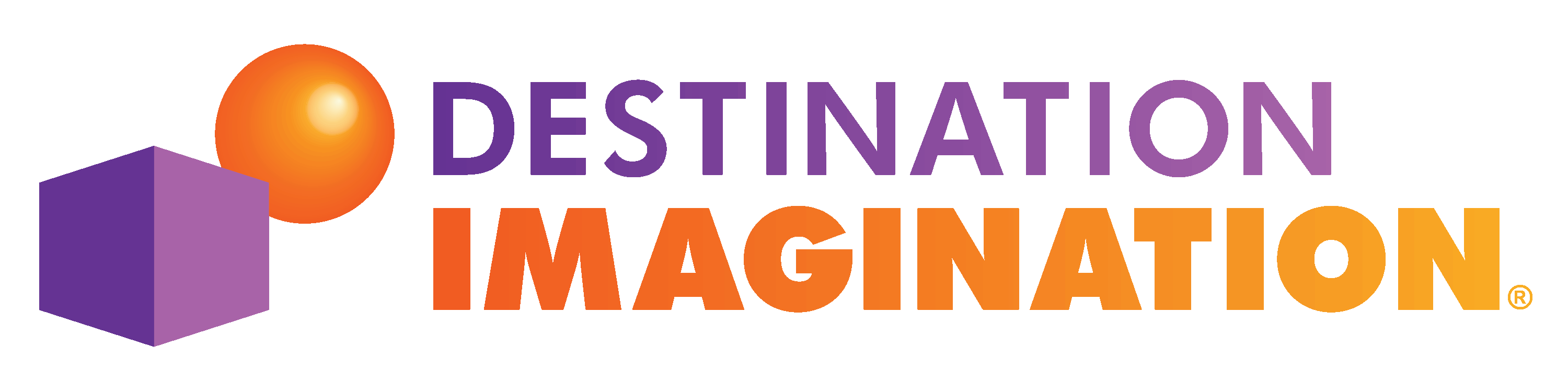 Destination Imagination (DI) is an educational activity in which student teams solve open-ended challenges that enable students to learn and experience the creative process while fostering their creativity, curiosity and courage. Teams work together to develop these solutions and present their solutions at tournaments.
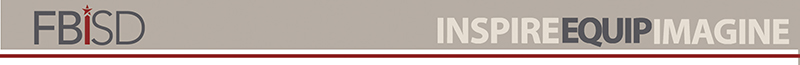 Why Destination Imagination?
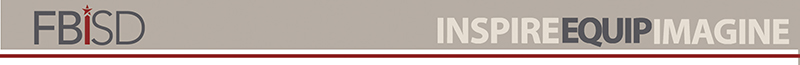 Can Participate?
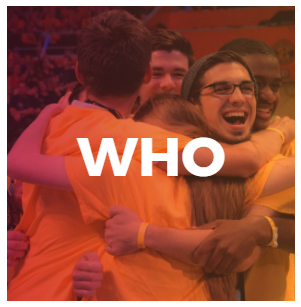 The Destination Imagination (DI) program is available for ANY kindergarten through 12th grade student attending a Fort Bend ISD School.
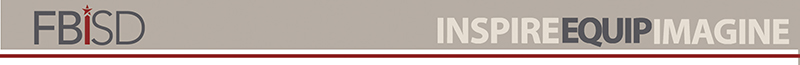 FBISD Levels of Participation:
Rising Stars! ®: Kindergarten through 2nd grade
 Elementary Level: 3rd-5th grade   (No students in Kinder – 2nd) 
 Middle Level: 6th - 8th Grade   (No student born before June 15, 2003) 
 Secondary Level: 9th-12th Grade   (No student born before June 15, 1998)
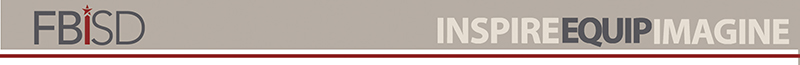 Let’s Review the Central Challenges:
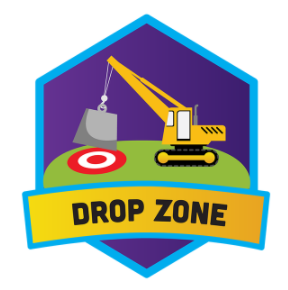 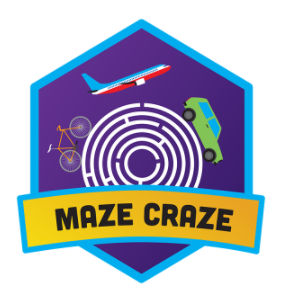 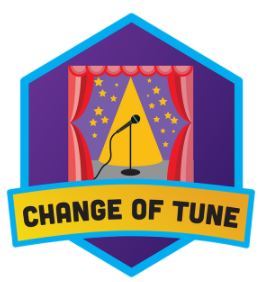 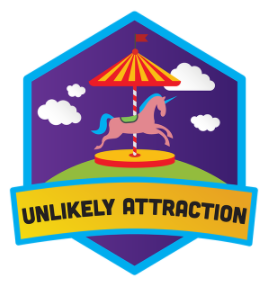 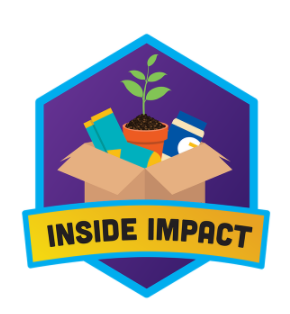 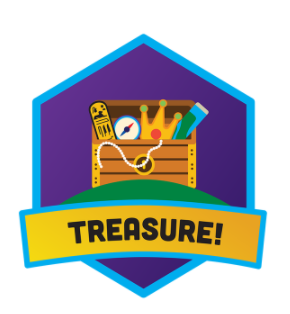 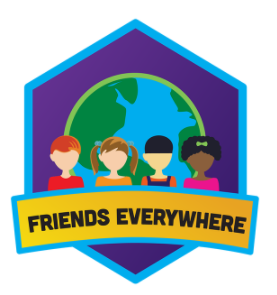 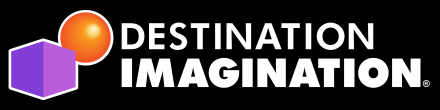 [Speaker Notes: Technical: Show and Tech, Scientific: Top Secret, Engineering: In It Together, Fine Arts: Vanished,  Improvisational: 3-Peat, Service Learning/Project Outreach: Ready, Willing, and Fable, Early Learning/Rising Stars: Save the Day!]
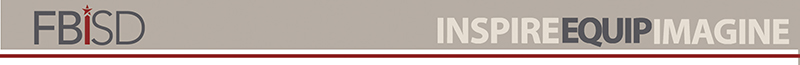 The Challenges: Rising Stars
Points of Interest

Explore how children of different cultures live, learn and play.
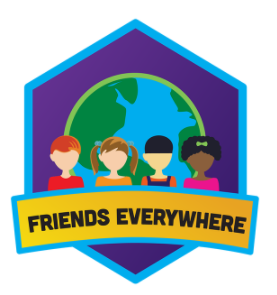 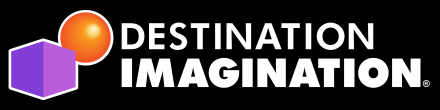 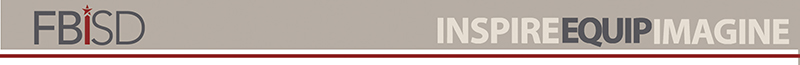 The Challenges: Technical
Points of Interest

Design and build a device to navigate a tournament-provided maze.
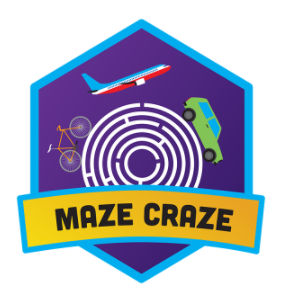 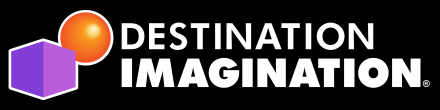 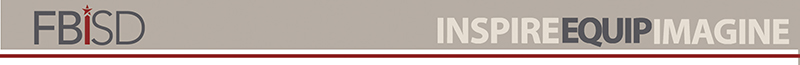 The Challenges: Scientific
Points of Interest

Design and build an attraction that uses scientific concepts during its operation.
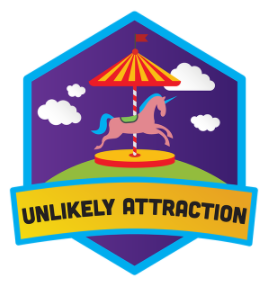 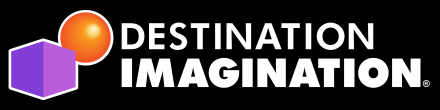 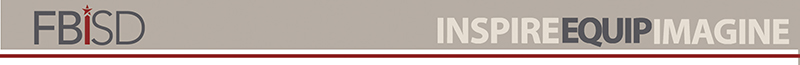 The Challenges: Engineering
Points of Interest

Design, build and test a freestanding structure that can withstand impacts from dropped weights.
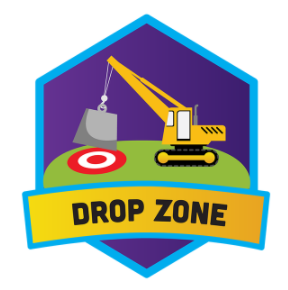 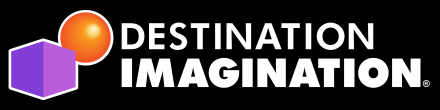 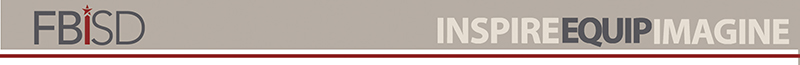 The Challenges: Fine Arts
Points of Interest

Create and present a musical that includes a change in plans.
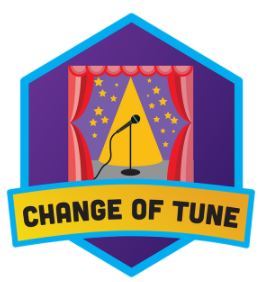 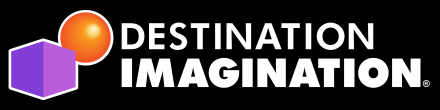 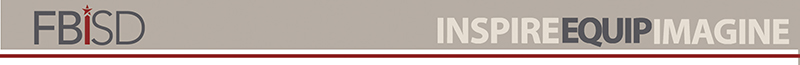 The Challenges: Improvisational
Points of Interest

Create and present an improvisational skit about a quest to return a lost cultural treasure to its owner.
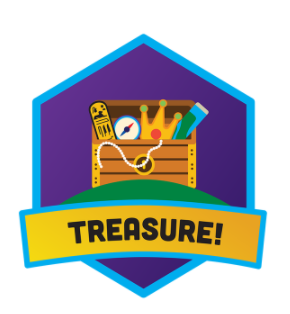 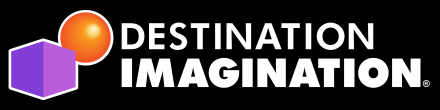 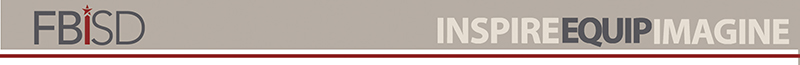 The Challenges: SERVICE LEARNING
Points of Interest

Identify, design, carry out, and evaluate a project that addresses a need in a real community. Create a live presentation that highlights the project and the impact it made on the community.
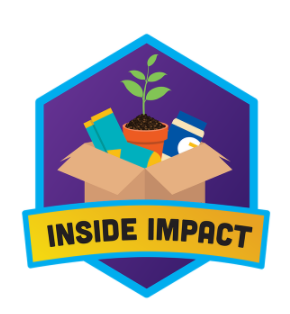 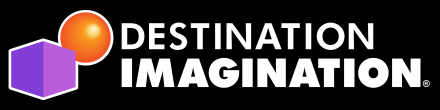 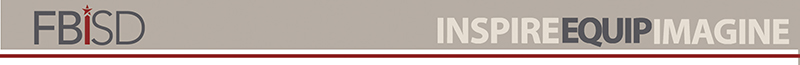 The Challenges: Instant Challenge
IC requires teams to engage in quick, creative and critical thinking. 

ICs are performance-based, task-based, or a combination of the two. Teams have to produce a solution in a period of just five to eight minutes.
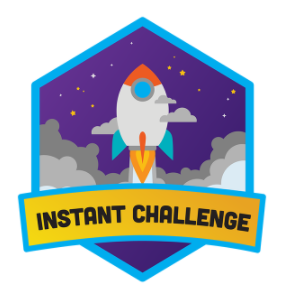 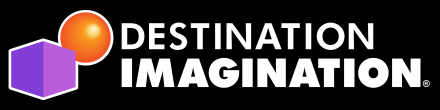 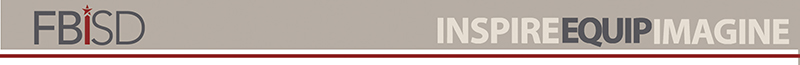 Destination Imagination needs volunteers!
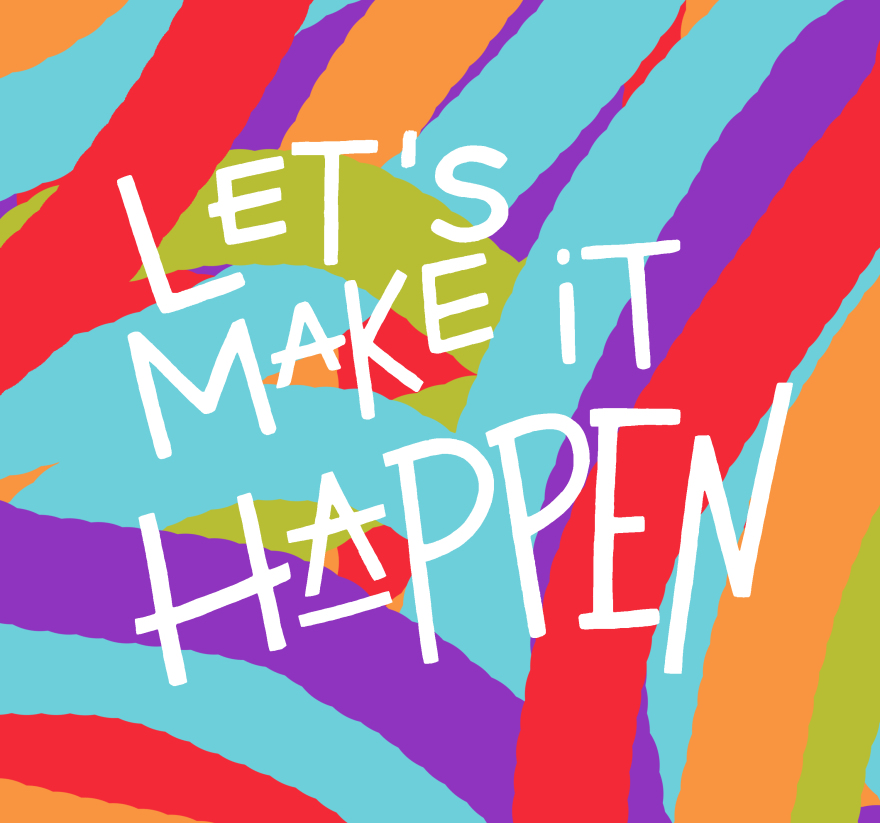 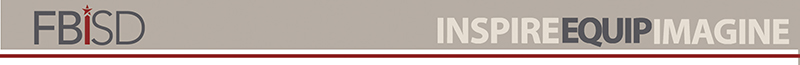 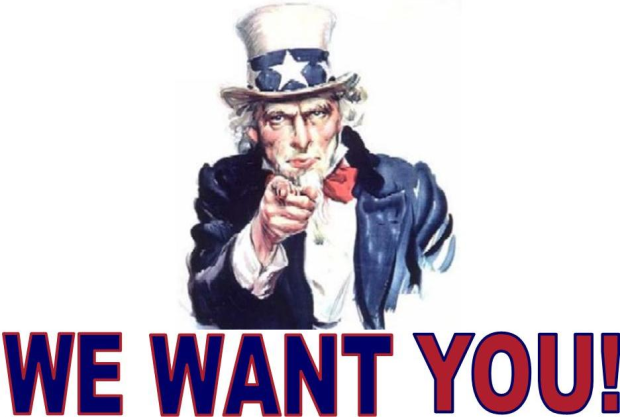 To be a Team Manager
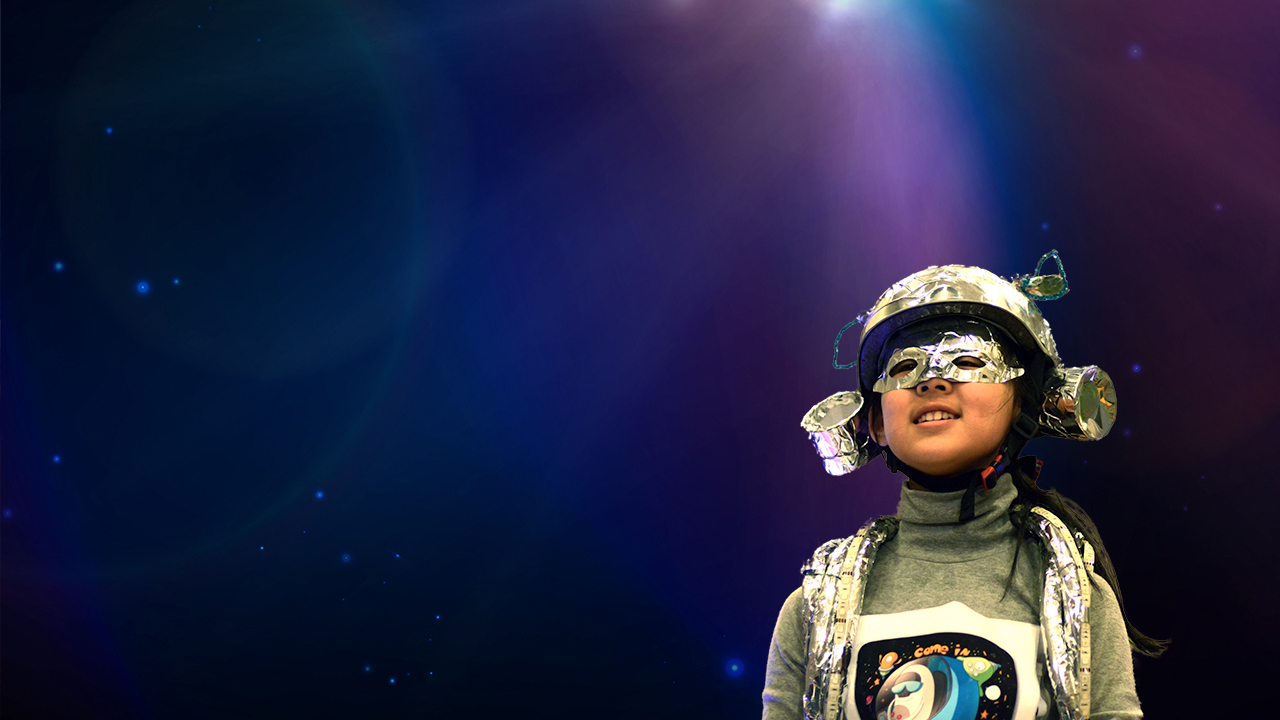 The Most Important Role in DI!
Team Manager = Life Changer!
“I am equipped to face the world.”
Sarah M., DI Alum
“I have learned to love who I am and not fear who I can become.”
Grace A., DI Alum from Mexico
“Because of my DI team manager, I’m no longer afraid to speak up.”
Justin T., DI Alum from Colorado
[Speaker Notes: On this slide, it is important to remind parents that ANYONE can be a team manager, (parents, teachers, community members, family members). All non-employee team managers must have a criminal background check.]
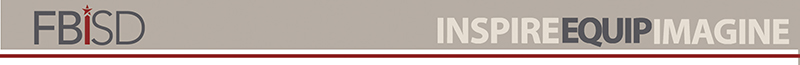 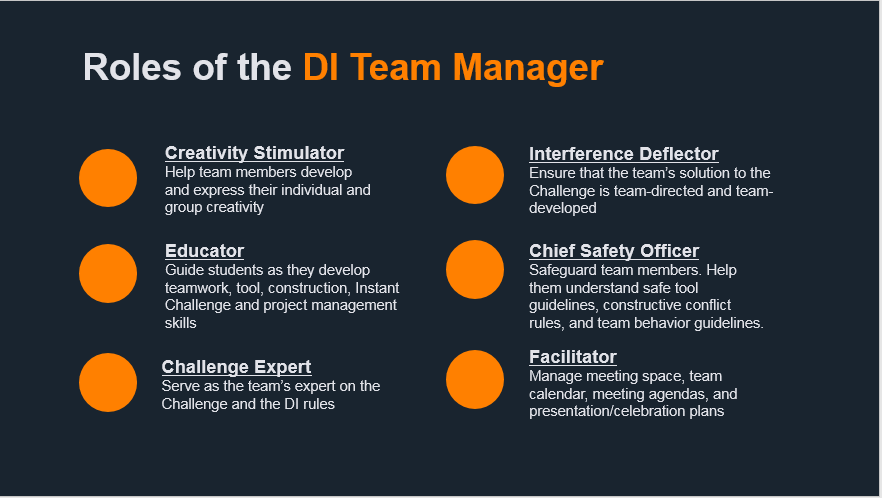 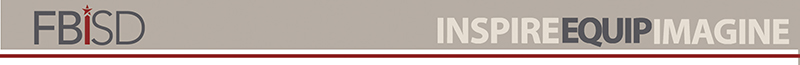 Team Manager Qualifications:
Can spell DI  

 Interested in having a tremendous impact on a great group of kiddos

Has an updated FBISD Criminal History Background Check on file
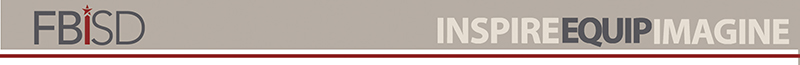 Team Manager Support:
Fort Bend ISD provides ongoing support for all team   managers – You are not ALONE in this process.

 Team Manager meetings are held with topics   relevant to where your teams should be in the process.
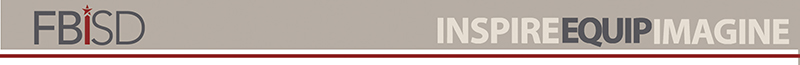 Team Manager Support Meetings:
New Team Manager Training (open to all)
October 21st 
9am – 12 pm (FBISD Annex)

Team Manager Support Meetings (open to all) 
 November 8
 December 7
 January 18
 February 8 
 5 pm – 6:30 pm (QVMS Library)
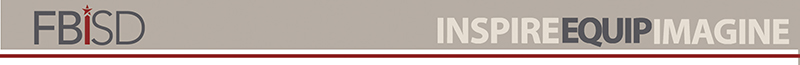 Want to Join DI?
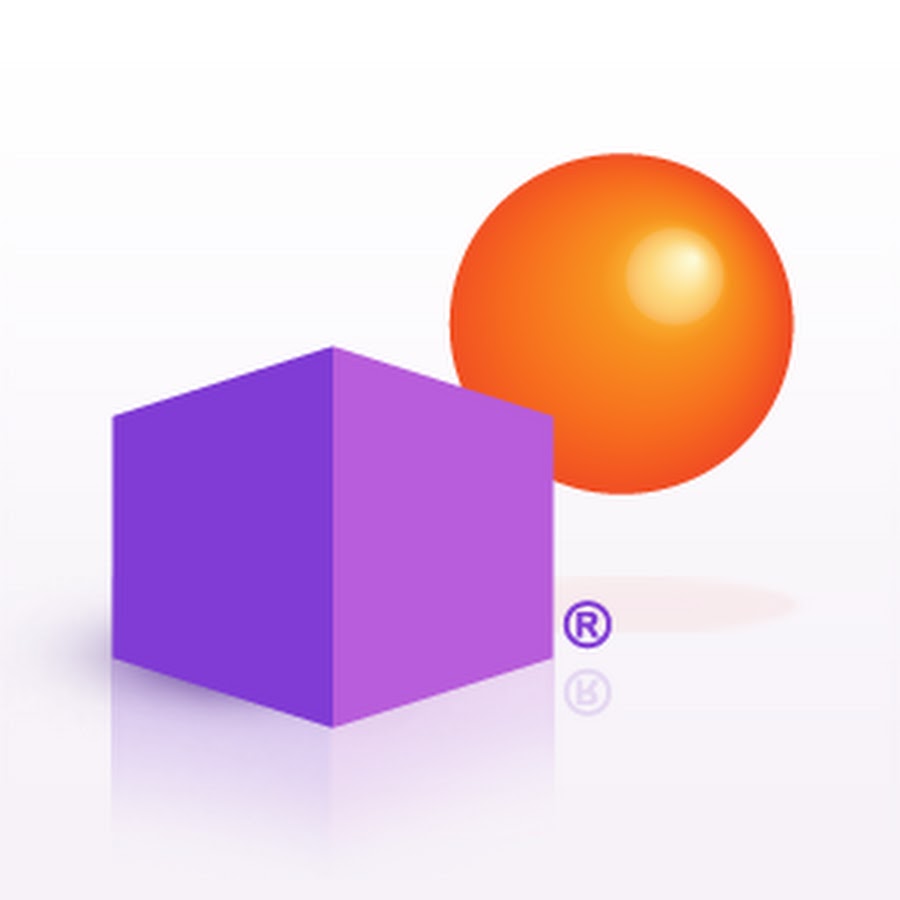 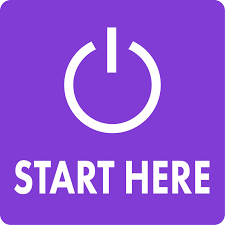 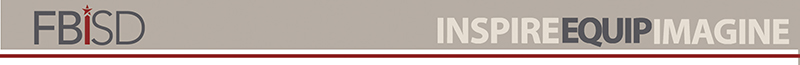 Team Formation
Forming a CSE Team
Parents gather their neighbors, friends, and families to form teams of 4 – 7. 
Students can attend different FBISD schools. 
They select their own team manager.
Registering a CSE Team
Team manager completes the online registration for the team. 
Ensure EACH parent/guardian completes the DI Parent Acknowledgements Form. 
Turn all forms into Campus Sponsor. 
Team Number will be issued via email.
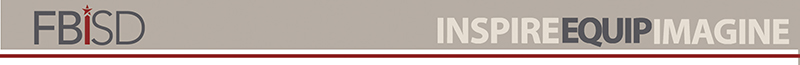 FBISD DI Online Registration
Online registration is posted on FBISD’s Destination Imagination Web Page.
		Opens: September 1, 2017
		Closes: October 20, 2017

Information required when registering a team:
TM Full Name and Information
Challenge Level
TM Full Name, Grade, and Birthdate
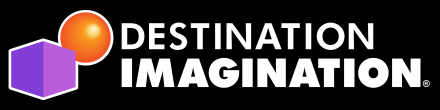 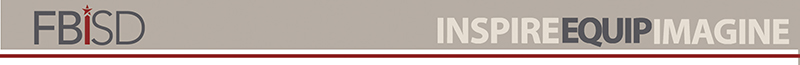 Destination Imagination Tournaments
Destination Imagination has three levels of tournaments.
Regional Tournament Dulles High School
     March 3, 2018
Affiliate TournamentMansfield, Texas
     April 6 – 8, 2018
Global Finals TournamentKnoxville, TN
     May 23 – 27, 218
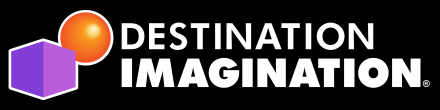 [Speaker Notes: Regional: Seven Lakes HS Affliate Tournament: Lubbock ISD, Global Finals: Knoxville, TN]
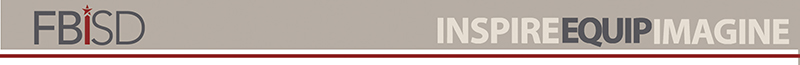 Tournament Travel Overview
The Advanced and Enriched Learning Opportunities department sponsors:
Registration fee for all tournaments. 
Travel expenses for state and global tournaments.
Qualifying teams must abide by travel guidelines for a school-sponsored trip. 
Teams will not be able to advance as independent teams once registered as a Fort Bend ISD team. 
Please read page 6 of the Destination Imagination Handbook.
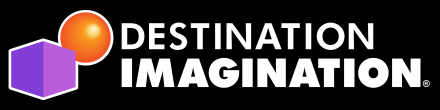 [Speaker Notes: Regional: Seven Lakes HS Affliate Tournament: Lubbock ISD, Global Finals: Knoxville, TN]
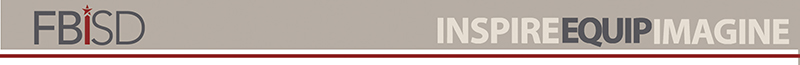 Open Floor 
for any experienced 
Parent /TM Testimonials
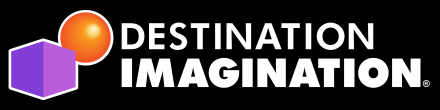 [Speaker Notes: Regional: Seven Lakes HS Affliate Tournament: Lubbock ISD, Global Finals: Knoxville, TN]
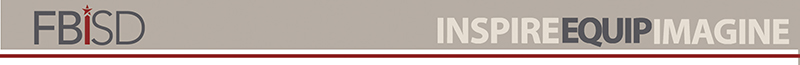 Introductions 
and 
Team Formation
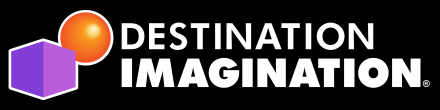 [Speaker Notes: Allow parents time to talk amongst themselves to form teams! They will form teams on their own and someone will likely raise their hand to be team manager.]
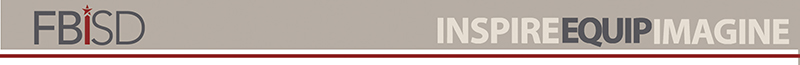 For More Information:
Destination Imagination Inc. – www.DestinationImagination.org
Texas Destination Imagination – www.TexasDI.org Gulf Coast Destination Imagination – www.gulfcoastdi.com Fort Bend ISD Destination Imagination – www.fortbendisd.com -> Department and Services -> Advanced Academics -> Enrichment Opportunities -> Destination Imagination
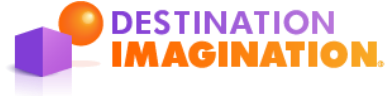 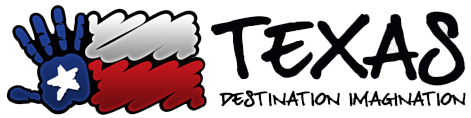 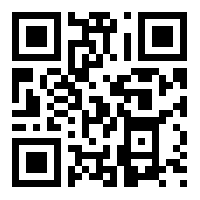 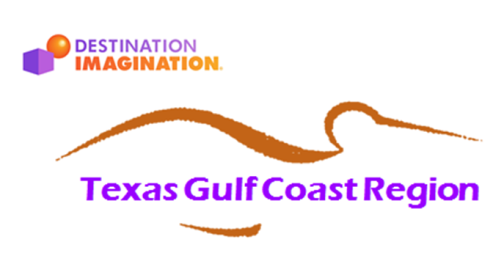 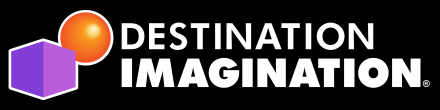 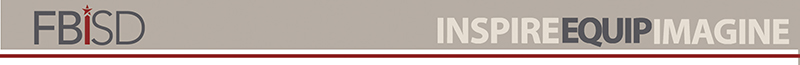 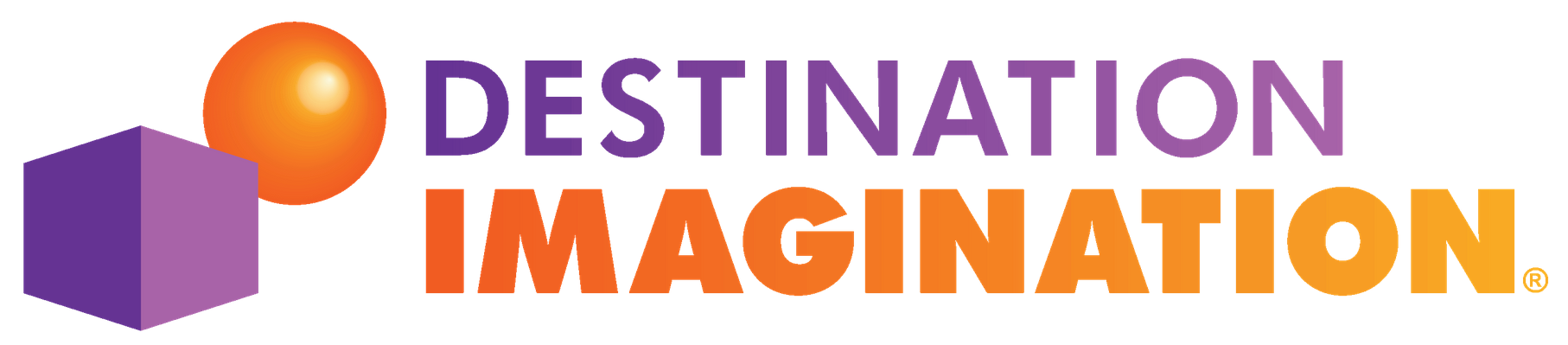 Thank You For Coming!